Figure 6. Overlay showing individual output pathways of the right PPC to other clusters displaying significantly ...
Cereb Cortex, Volume 20, Issue 6, June 2010, Pages 1409–1419, https://doi.org/10.1093/cercor/bhp205
The content of this slide may be subject to copyright: please see the slide notes for details.
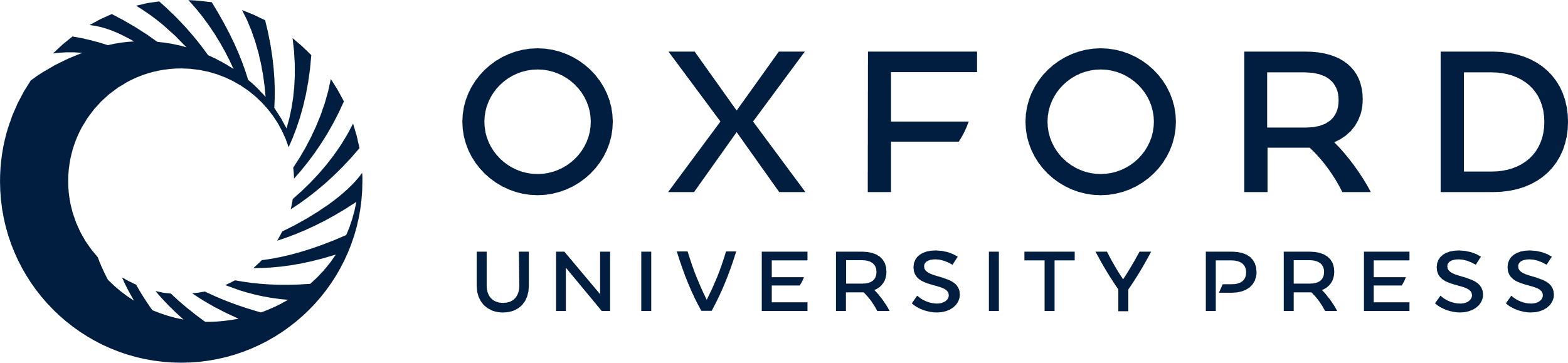 [Speaker Notes: Figure 6. Overlay showing individual output pathways of the right PPC to other clusters displaying significantly different MD values in SCI pain compared with SCI no pain subjects. The hot color scale represents the frequency of subjects displaying an output fiber originating in the PPC. The green shading represents the clusters of significant MD differences derived from the whole-brain analysis. For each fiber pathway, the FA (mean ± SEM) is plotted as a bar graph in the left side of each panel.


Unless provided in the caption above, the following copyright applies to the content of this slide: © The Author 2009. Published by Oxford University Press. All rights reserved. For permissions, please e-mail: journals.permissions@oxfordjournals.org]